05-07-2023
1/10
JUZGADO DE LO CONTENCIOSO ADMINISTRATIVO 16 DE BARCELONA
Avda de les Corts Catalanes, 111 Ciutat de la Justícia (Edifici I ) Barcelona
PROCEDIMIENTO:
PROCEDIMIENTO ABREVIADO 3XX/2020 B
URBANISMO
PARTE ACTORA:
Procurador: Letrada:
XXXXXXXXXXXX
Álvaro Ferrer Pons Mar Berenguer
PARTE DEMANDADA:
Procurador:
Letrada Consistorial:
AYUNTAMIENTO DE BARCELONA
Jesús Sanz López XXXXXXXXXX
SENTENCIA 200/2023
En Barcelona, a 4 de julio de 2023

ANTECEDENTES DE HECHO
PRIMERO. DEMANDA. Por la representación procesal de XXXXXXXXXXX se interpuso el presente recurso contencioso administrativo contra la resolución del Ayuntamiento de Barcelona de 28 de febrero de 2020 que desestima el recurso de alzada contra la resolución de 29 de octubre de 2019 del Gerente de Distrito de inadmisión de la comunicación previa de actividad de vivienda de uso turístico en el piso sito en C/ Marià Aguiló 94 XXXXª (expediente 10-IU2019- 1XXX)

Se tramitan los presentes autos según lo dispuesto para el procedimiento abreviado en la vigente Ley 29/1998, reguladora de la Jurisdicción Contencioso Administrativa.

SEGUNDO. CONTESTACIÓN. De la demanda se dio traslado a la parte demandada que presentó escrito de contestación oponiéndose a la demanda formulada de adverso en virtud de los hechos y fundamentos que constan en su escrito, defendiendo la validez del acto administrativo impugnado e interesando la desestimación del recurso.

Se practicó como prueba la documental acompañada junto a los escritos de demanda y contestación así como la obrante en el expediente administrativo sin necesidad de celebrar vista. Tras la práctica de las pruebas propuestas y admitidas, los autos se declaran conclusos y vistos para sentencia.
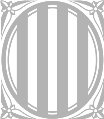 Administració de justícia a Catalunya · Administración de Justicia en Cataluña
Pàgina 1 de 7
05-07-2023
2/10
TERCERO. TRAMITACIÓN.  En el presente procedimiento se han observado todas las garantías legales y procesales salvo, en su caso, el plazo para dictar sentencia, atendida la manifiesta sobrecarga estructural de asuntos que arrastra este juzgado, lo que se hace constar a los efectos del artículo 211.2 de la LEC.

FUNDAMENTOS DE DERECHO

PRIMERO. OBJETO Y ANTECEDENTES

El presente recurso contencioso administrativo tiene por objeto impugnar la resolución del Ayuntamiento de Barcelona de 28 de febrero de 2020  que desestima el recurso de alzada contra la resolución de 29 de octubre de 2019 del Gerente de Distrito de inadmisión de la comunicación previa de actividad de vivienda de uso turístico en el piso sito en C/ Marià Aguiló 94 2º 2ª (expediente 10-IU2019-1833)

ANTECEDENTES

En el presente caso resulta necesario destacar una serie de antecedentes relevantes para la resolución de la presente litis que resultan acreditados por no discutidos (281.3 LEC) o por constar debidamente acreditados:

El 30 de agosto de 2019 XXXXXX presentó al Ayuntamiento de Barcelona comunicación previa para ejercer la actividad de vivienda de usoturístico en el piso sito en C/ Marià Aguiló XXX (expediente 10-IU2019- 1XXX) La solicitud se basaba en la inaplicación del PEUAT y el PEHUT.

El técnico del Departament de Llicències i Inspecció del emitió informe rechazando el argumento de la actora por entender entendiendo que el PEUAT continuaba vigente por lo que no era posible acceder a dichas solicitudes (folio 6 EA)

-	En virtud de resolución de 29 de octubre de 2019 se inadmitió a trámite la solicitud por falta de fundamento al amparo de lo dispuesto en el artículo
88.5 de la ley 39/2015.


XXXXXXXXXX interpuso recurso de alzada que fue desestimado en virtudde resolución de 28 de febrero de 2020.

Frente a dicha resolución se interpone el presente recurso contencioso administrativo.
SEGUNDO. ALEGACIONES DE LAS PARTES.
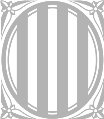 Administració de justícia a Catalunya · Administración de Justicia en Cataluña
Pàgina 3 de 7
05-07-2023
3/10
ALEGACIONES DE XXXXXXXXXXXX

Señala que el PEUAT ha sido anulado por el Tribunal Superior de Justicia de Catalunya. Así, la sentencia núm. 544/2019, de 12 de junio (rec. 119/2016) ha declarado que el PEHUT es nulo de pleno derecho.

Esta Sentencia declara la nulidad del PEHUT en su integridad, es decir, en su totalidad.

La consecuencia legal de que un plan urbanístico (como el PEHUT) vulnere el ordenamiento jurídico es la nulidad de pleno derecho (artículo 47.2 de la Ley 39/2015, de  1 de octubre,  de Procedimiento Administrativo Común de las Administraciones Públicas, “LPA”), tal y como lo ha confirmado reiteradamente el Tribunal Supremo, entre muchas otras, en sentencias de 2 de marzo de 2016 (RJ 2016\940, rec. 1626/2015), 6 de septiembre de 2016 (RJ 2016\4817, rec. 3365/14), o de 25 de abril de 2016 (rec. 290/2015).

Siendo así, y dado que las resoluciones recurridas se basan en la aplicación del PEHUT, procede estimar el recurso. Ello, toda vez que la nulidad del PEHUT comporta la del acto recurrido.

Señala que la nulidad sobrevenida del PEUAT determina que el Ayuntamiento de Barcelona no pueda denegar el reconocimiento del derecho en base a sus previsiones, es por ello que se solicita la revisión e oficio y declaración de la nulidad de la resolución impugnada, con los efectos que le son inherentes
Interesa por ello que se dicte sentencia por la que se anulen y dejen sin efecto los  actos  impugnados  con  los  siguientes  pronunciamientos  declarando  la
procedencia de la comunicación previa efectuada en su día. Todo ello con expresa condena en costas.

ALEGACIONES DEL AYUNTAMIENTO DE BARCELONA

Frente a dichas alegaciones se alza el Ayuntamiento de Barcelona.

La resolución impugnada no se fundamenta en el PEUAT sino en la carencia de fundamento de la instancia, que sostiene la inaplicación del PEUAT cuando éste, en el momento de la presentación de la instancia, estaba plenamente vigente. Por tanto la eventual nulidad de dichos instrumentos no implica la del acto impugnado, ajustado a derecho.

Señala asimismo el Ayuntamiento de Barcelona que las sentencias que declaran la nulidad del PEUAT no producen efectos “ex tunc” y no comportan la anulación de la resolución impugnada.

Indicaba asimismo que la nulidad de las sentencias no era firme, por lo que la eventual nulidad del PEUAT y PEHUT no comportaba la del acto impugnado, pues tales instrumentos de planeamiento estaban vigentes en el momento de dictarse el acto.
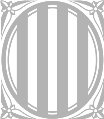 Administració de justícia a Catalunya · Administración de Justicia en Cataluña
Pàgina 3 de 7
05-07-2023
4/10
Interesa por ello la íntegra desestimación de la demanda.

TERCERO. EXAMEN DE LAS ALEGACIONES

La presente cuestión ha sido resuelta en un sentido estimatorio parcial en diversas resoluciones dictadas por juzgados de esta población. No obstante, el Tribunal Superior de Justicia ha resuelto definitivamente la cuestión en recientes resoluciones dejando claro que el Ayuntamiento de Barcelona debió admitir la comunicación previa.

Procede destacar, entre  otras, la  reciente  STJCat  4612/2022  de 22  de diciembre (recurso de apelación 443/2021- B) que vino a indicar:

“La firmeza de la Sentencia de la Sección 3ª de este Tribunal de 15-10-2019, que declaró  la  nulidad  del  PEUAT  (PLAN  ESPECIAL  URBANÍSTICO  PARA  LA REGULACIÓN  DE  LOS  ESTABLECIMIENTOS  DE  ALOJAMIENTO  TURÍSTICO, ALBERGUES  DE  JUVENTUD,  RESIDENCIAS  COLECTIVAS  DE  ALOJAMIENTO TEMPORAL Y VIVIENDAS DE USO TURÍSTICO EN LA CIUDAD DE BARCELONA),
con la inadmisión de los recursos de casación interpuestos ante el Tribunal Supremo por Providencia de 29-9-2020, y por la Sección de Casación de este mismo Tribunal porAuto de 4 de abril de 2021, ha zanjado definitivamente la cuestión sobre la legalidad o ilegalidad de tal instrumento de planeamiento. Y asimismo la Sentencia, también de la Sección 3ª de este Tribunal de fecha 12-6-2019, que declaró la nulidad del PEHUT (PLAN ESPECIAL URBANÍSTICO PARA LA REGULACIÓN DE LAS VIVIENDAS DE
USO TURÍSTICO), con la inadmisión, por la Sección de Casación de este Tribunal, del recurso interpuesto contra la misma por Auto de 8-3-2022.

Resta por examinar, los efectos que sobre nuestro recurso, pueda tener dicha nulidad, pues mientras que para la parte apelante impediría que su declaración responsable incurra en falta de fundamento, y por tanto pudiera ser objeto de inadmisión, para el AJUNTAMENT DE BARCELONA, en nada afectaría al presente recurso, pues en el momento en que se dictó la Resolución de 4 de diciembre de 2019,los Planes Especiales mencionados, se encontraban vigentes.

Ninguna duda puede ofrecer que la declaración de nulidad del PEUAT y del PEHUT afectan a las Resoluciones impugnadas en el proceso contencioso administrativo objeto de apelación, pues la postura del Ayuntamiento de Barcelona olvida que el acto originariamente impugnado, esto es, la Resolución de 4 de diciembre de 2019, y la de 27 de enero de 2021 que desestimó el recurso de alzada interpuesto contra la anterior, no eran actos administrativos firmes al haber sido impugnados en tiempo y forma ante la jurisdicción contencioso administrativa, por lo que la aplicación de lo dispuesto en el artículo 73 LJCA, excluye, sin necesidad de otras consideraciones que puedan quedar indemnes ante la nulidad declarada.

Llegado este punto, recordemos que la Resolución de 4 de diciembre de 2019, no admitió a trámite la declaración responsable presentada "atès que el Pla Especial Urbanístic d'Allotjament Turístic que es d'aplicació al supósit plantejat, no admet nous Habitatges d'Us Turistic en l'ambit d'afectació de la ZE-1, on s'ubica l'habitatge indicat en la instancia presentada", motivo de inadmisión que, a tenor de lo expuesto, debe considerarse improcedente.
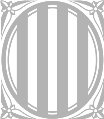 Administració de justícia a Catalunya · Administración de Justicia en Cataluña
Pàgina 3 de 7
05-07-2023
5/10
Siendo ello así, procede estimar el recurso de apelación, y con revocación de la Sentencia apelada, estimar el recurso contencioso administrativo interpuesto por D. Ezequiel, Felipe y Florentino en el sentido de que el AJUNTAMENT DE BARCELONA debió admitir la declaración responsable efectuada para desarrollar la actividad de vivienda de uso turístico en DIRECCION000, NUM001, NUM002, de Barcelona, todo ello,  sin  perjuicio  de  las  facultades  de  comprobación,  control  e  inspección  del Ayuntamiento de Barcelona ( artículo 69.3 de la Ley 39/2015, de 1 de octubre).”

En la misma línea se ha pronunciado el Tribunal Superior de Justicia en sus sentencias 217/2023, de 25 de enero (recurso de apelación 65/2022) y en la STJCat 298/2023 de 31 de enero de 2023 (recurso de apelación 189/2022)

Esta última sentencia de 31 de enero de 2023 que vino a indicar:

“SEGUNDO.- Decisión de la Sala

En virtud de los principios de coherencia y seguridad jurídica, igualdad y no discriminación,  y  unificación  de  la  doctrina  jurisprudencial  hemos  de  seguir  lo proclamado por esta Sección y Sala, en sentencia nº 2738/2022 de 12.7.2022 recaída en rollo de apelación nº 277/2021, que estableció en temática similar (con la misma fundamentación de inadmisión por el Ayuntamiento de Barcelona) lo siguiente:

" Ninguna duda puede ofrecer que la declaración de nulidad del PEUAT y del PEHUT afectan a las Resoluciones impugnadas en el proceso contencioso administrativo objeto de apelación, pues la postura del Ayuntamiento de Barcelona olvida que el acto originariamente impugnado, esto es, la Resolución de 8-11-2019, y la de 5-10-2020 que desestimó  el  recurso  de  alzada  interpuesto  contra  la  anterior,  no  eran  actos administrativos firmes al haber sido impugnados en tiempo y forma ante la jurisdicción contencioso administrativa, por lo que la aplicación de lo dispuesto en el artículo 73 LJCA
, excluye, sin necesidad de otras consideraciones que puedan quedar indemnes ante la nulidad declarada.

Llegado este punto, recordemos que la Resolución de 8-11-2019, no admitió a trámite la declaración responsable presentada "atès que el Pla Especial Urbanístic d'Allotjament Turístic que es d'aplicació al supósit plantejat, no admet nous Habitatges d'Us Turistic en  l'ambit  d'afectació  de  la  ZE-1,  on  s'ubica  l'habitatge  indicat  en  la  instancia presentada", motivo de inadmisión que, a tenor de lo expuesto, debe considerarse improcedente."

"Mutatis mutandi", en tanto que el PEUAT era una disposición de carácter general, y los actos administrativos originadores de este procedimiento no eran firmes, al haber sido impugnados en tiempo y forma por la recurrente, no cabe sino aplicar igual solución jurídica en base al art 73 LJCA. De esta forma, el AJUNTAMENT DE BARCELONA debió admitir la comunicación previa efectuada para desarrollar la actividad de viviendade uso turístico en el inmueble objeto de esta litis, con los efectos que le son propios, manteniendo en su caso la inadmisión para el resto de peticiones contenidas en la instancia presentada por la recurrente en fecha 30-8-19 si entendía la Administración actuante que excedían de lo que es una mera comunicación previa, como sería la expedición de la carta de pago de la tasa correspondiente para su abono, todo ello, sin perjuicio de las facultades de comprobación, control e inspección del Ayuntamiento de Barcelona ( artículo 69.3 de la Ley 39/2015, de 1 de octubre). Asimismo, no procede como pretende la actora una habilitación de forma automática de inicio de actividad de la vivienda litigiosa de autos, ya que de lo contrario se estaría conculcando lo dispuesto en el art 71.2 LJCA que veda expresamente a los órganos judiciales de lo contencioso-
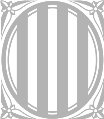 Administració de justícia a Catalunya · Administración de Justicia en Cataluña
Pàgina 3 de 7
05-07-2023
6/10
administrativo sustituir la voluntad discrecional de la Administración actuante, la cual con la resolución expresa o tácita que emita ante la instancia contenedora de comunicación previa, será revisada ulteriormente por esta jurisdicción contenciosa-administrativa. Igualmente, lo previsto en el art 69.3 Ley 39/2015 y art 36.2 Ley 26/2010 son efectos legales que no obstan a las facultades decisoras y revisoras que ostenta en nuestro caso el Ayuntamiento de Barcelona.”

Las anteriores resoluciones, cuya motivación se comparte, vinculan a este juzgador y resultan plenamente aplicables al presente supuesto.

Lo anteriormente expuesto lleva necesariamente a la estimación del recurso en el sentido de señalar que el Ayuntamiento de Barcelona debió admitir la comunicación previa efectuada para desarrollar las actividades de vivienda de uso turístico objeto de autos, con los efectos que le son propios, todo ello, sin perjuicio  de  las  facultades  de  comprobación,  control  e  inspección  del Ayuntamiento de Barcelona.

CUARTO. COSTAS. El artículo 139 de la LJCA, establece que: “1. En primera o única instancia, el órgano jurisdiccional, al dictar sentencia o al resolver por auto los recursos o incidentes que ante el mismo se promovieren, impondrá las costas a la parte que haya visto rechazadas todas sus pretensiones, salvo que aprecie y así lo razone, que el caso presentaba serias dudas de hecho o de derecho […]”

En el presente caso, atendidas las dudas de hecho y derecho que podía suscitar la cuestión resulta justificado no efectuar expresa condena en costas a ninguna de las partes.

Vistos los preceptos legales invocados y demás de pertinente aplicación,

FALLO

DEBO ACORDAR  Y ACUERDO  ESTIMAR el recurso interpuesto por la representación  de  XXXXXXXXX  contra  la  resolución  del  Ayuntamiento  de Barcelona de 28 de febrero de 2020 que desestima el recurso de alzada contra la resolución de 29 de octubre de 2019 del Gerente de Declaro la nulidad del acto, dejándolo sin efecto en el sentido de declarar que el Ayuntamiento de Barcelona debió admitir la comunicación previa para ejercer la actividad de vivienda de uso turístico en el piso sito en C/ Marià Aguiló XXXX (expediente 10- IU2019-XXXX) con los efectos que le son propios, todo ello, sin perjuicio de las facultades  de  comprobación,  control  e  inspección  del  Ayuntamiento  de Barcelona.

No procede efectuar expresa condena en costas a ninguna de las partes.

Notifíquese esta sentencia a las partes haciéndoles saber que contra la misma cabe interponer recurso de apelación conforme establecen los artículos 81 y 85 de la Ley reguladora de la Jurisdicción Contencioso-Administrativa dentro del término de quince días siguientes al de la notificación ante este Juzgado.
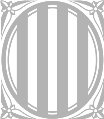 Administració de justícia a Catalunya · Administración de Justicia en Cataluña
Pàgina 3 de 7
05-07-2023
7/10
Así por esta sentencia, de la que se unirá certificación a la causa quedando laoriginal en el libro de resoluciones definitivas de este Juzgado, lo dispone, manda y firma XXXmagistrado titular del Juzgado de lo Contencioso Administrativo 16 de Barcelona
PUBLICACIÓN. La anterior Sentencia fue leída y publicada por el Magistrado-Juez que la dictó en el día siguiente a su fecha y en audiencia pública en los estrados del Juzgado. Doy Fe.